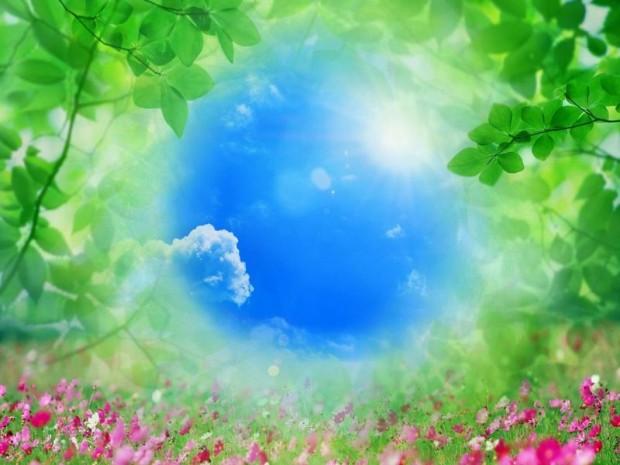 Экологическая викторина
«Зелёная тропинка»
Выполнила:
                Борькова Е.В,  педагог 
дополнительного образования
                МБУ ДО «Агнес»
            д/к им.А.А.Сутырина
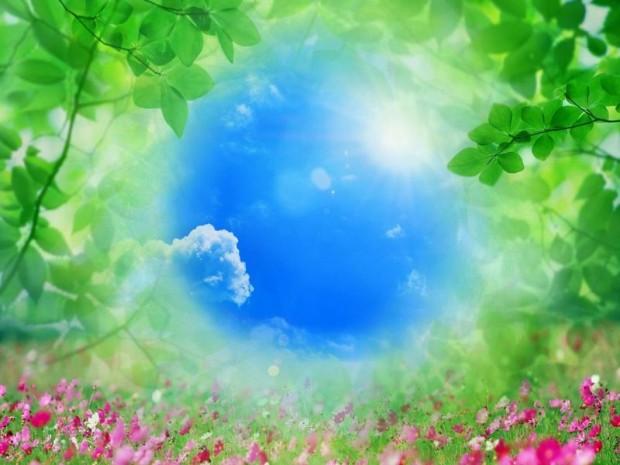 о
р
и
к
д
о
о
ж
н
п
Вдоль дорожек он растёт.
                  Только вовсе не цветёт.
                  Кровь остановить им можно.
                   Что за травка? – ... .
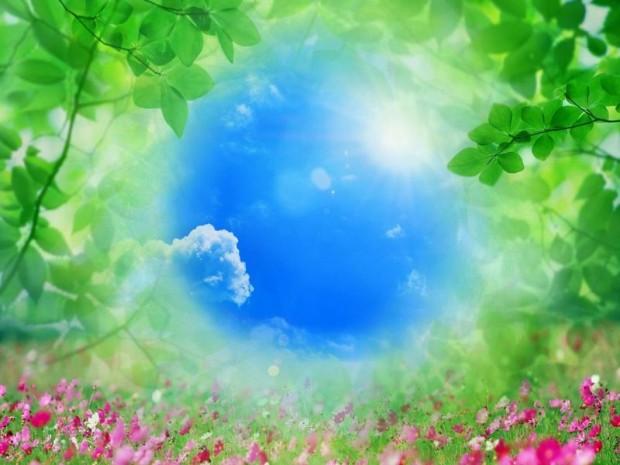 р
о
м
а
ш
к
а
Белая корзинка,
 Золотое донце.
 В ней лежит росинка
 И сверкает солнце.
 Мы домой ее возьмем
 И на стол поставим.
 Если вдруг мы прихворнем -
 Мы ее заварим.
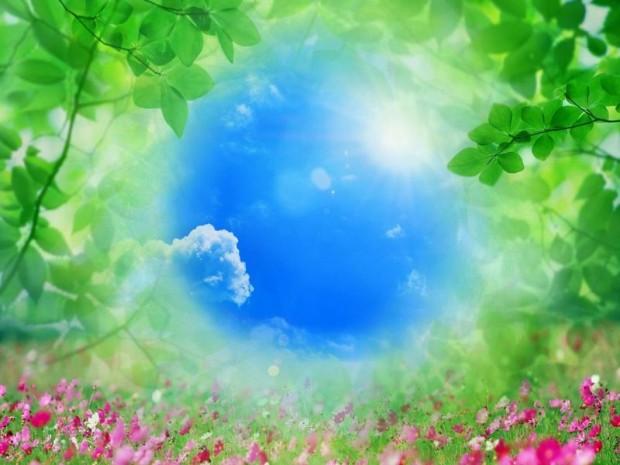 о
й
о
б
е
р
з
в
Если что-то заболит,
 Даже зверь не устоит.
 С какой же травкой пить настой?
 С чудо-травкой...
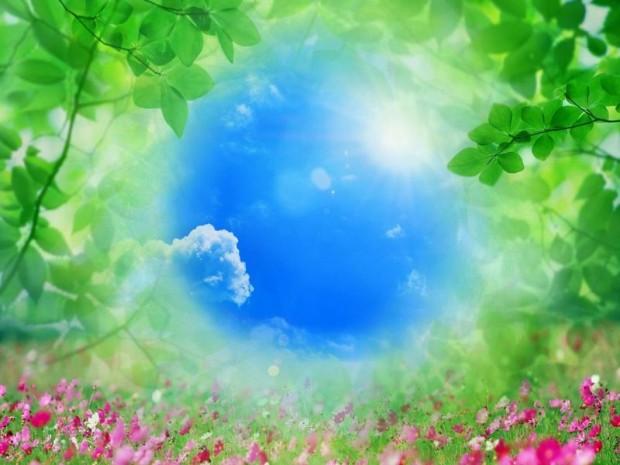 л
е
с
т
ч
и
о
т
Бородавки вырастают.
 Средство есть – о нём все «знают":
 Кто избавиться хотел,
 Применял тот ...
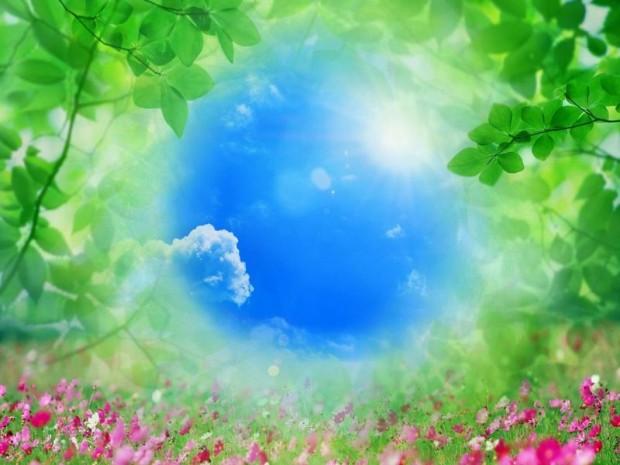 о
ы
л
н
ь
п
Горькая травка —
 И животу поправка,
 И сама душиста,
 И метёт чисто.
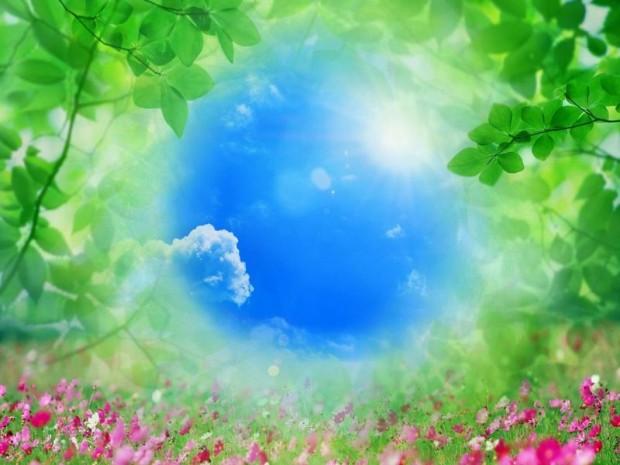 и
н
и
к
т
ч
е
я
с
т
ы
л
с
Листья резаны, морковны,
 Шелковеюще, неровны,
 А соцветия белы.
 Собирай траву в цветенье,
 Скорит раны заживленье.
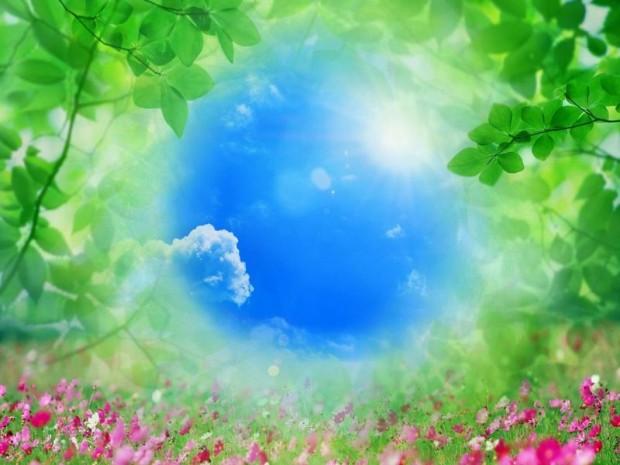 м
а
ж
п
и
Будь аккуратнее, друг мой,
Любуясь, не теряй рассудок,
Ведь из растения настой
Поможет вылечить желудок.
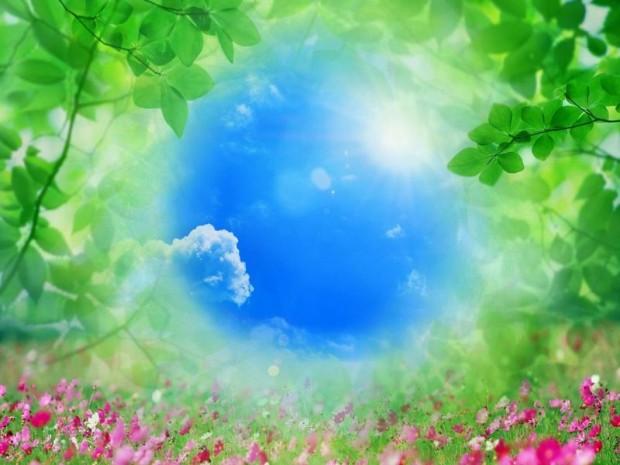 п
и
а
в
к
р
а
Жалит больно, но не пчёлка,
 Без зубов, а хуже волка, -
 Чуть коснёшься – искусает,
 Не огонь, а обжигает.
 А весной  её, ребята,
 Можно добавлять в салаты.
 Вкуснотища,  всем на диво!
 И зовут её…
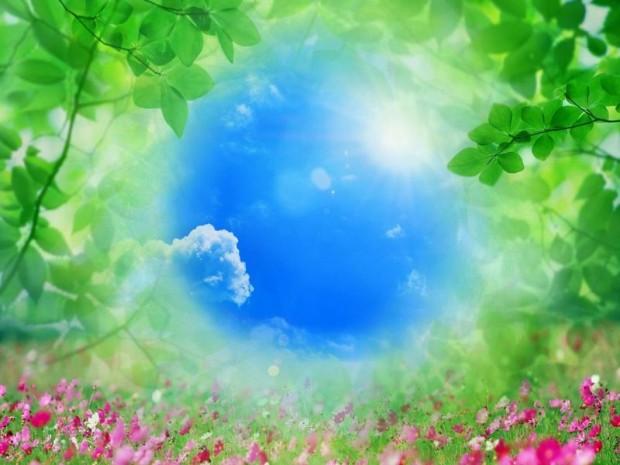 м
я
а
т
Необычное растение,
 В чай добавишь – наслаждение,
 Из неё получишь масло,
 В нем целебных качеств масса.
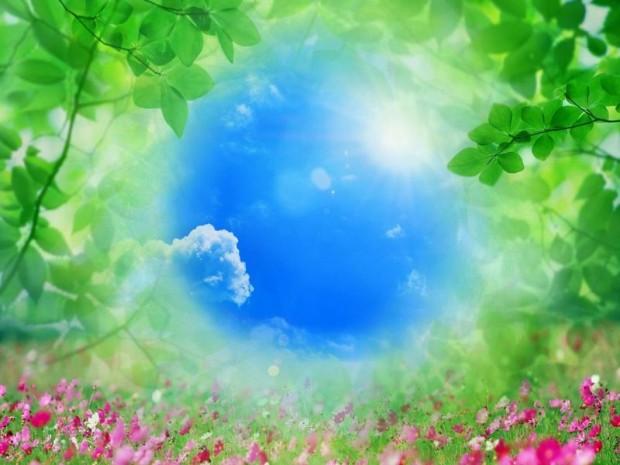 у
н
д
а
ч
в
о
и
к
Солнышко весеннее-
 В золотом сердечке!
 И лучше настроение,
 Когда он есть в аптечке!
 Полезен и «сорняк» порой!!!
  Вы, командир, не знали?	
 И хватит рвать весной!
 Taraxacum officinale!
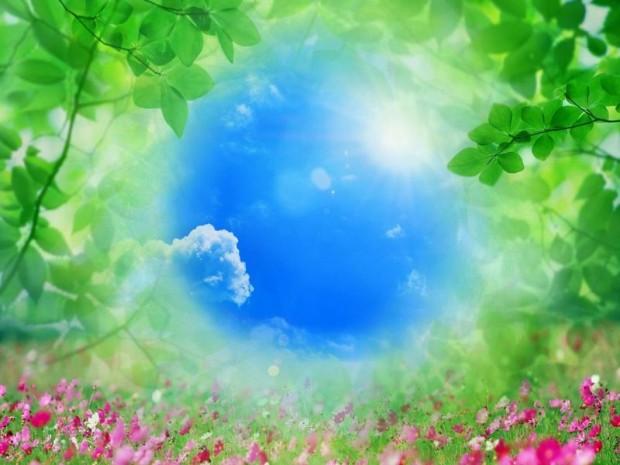 х
м
е
л
ь
Шишки под плетень залезли,
 Для людей они полезны,
 Сделаешь из них подушку,
 Сон твой будет не нарушен.
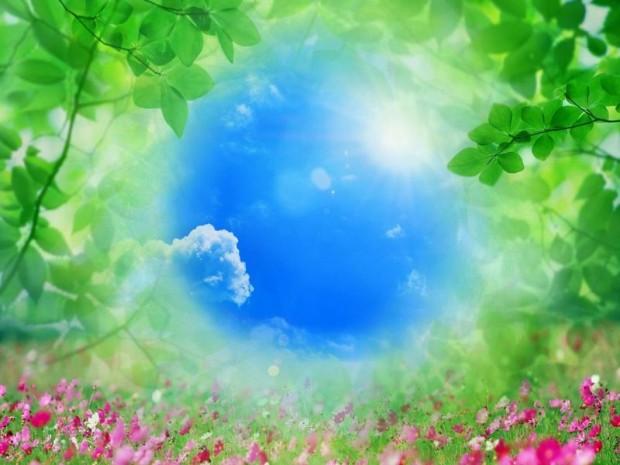 у
а
д
ц
ш
и
Неприметна среди трав,
 У нее спокойный нрав.
 Кто полезностью гордится?-
 Ароматная...
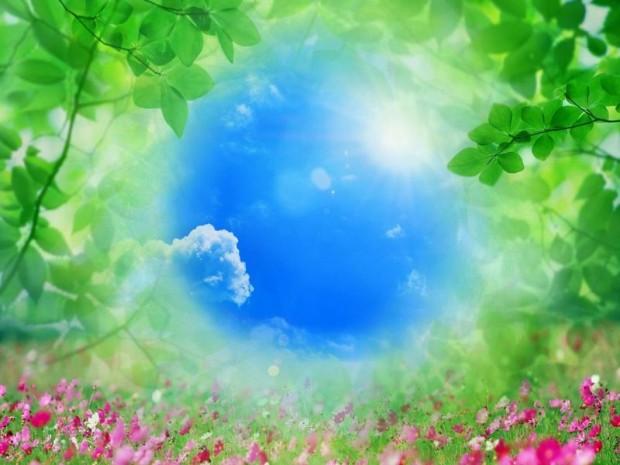 и
а
н
а
в
л
а
е
р
«Кошачья травка» -
 Больным поправка:
 Корешок в аптечку,
 Чтоб помочь сердечку.
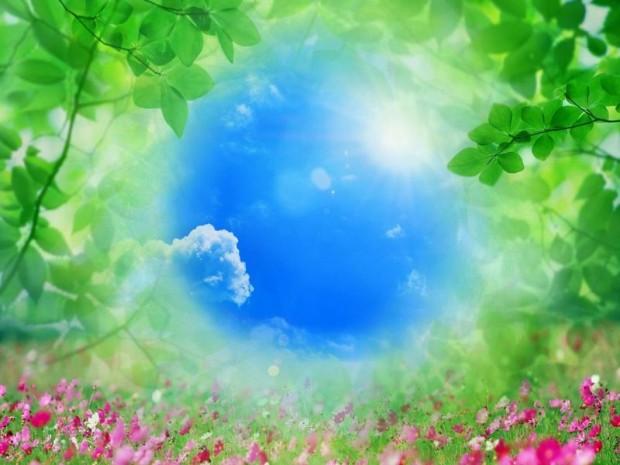 п
а
с
у
ш
я
т
ь
с
к
у
м
а
На пустырях и по дорогам
С соцветьем беленьким сорняк.
Но изучив все его свойства,
Вы, может, взглянете не так.
Кровотеченье остановит,
В Китае он - салат к столу.
Сорняк живуч: семян так много
В плоде, похожем на суму.
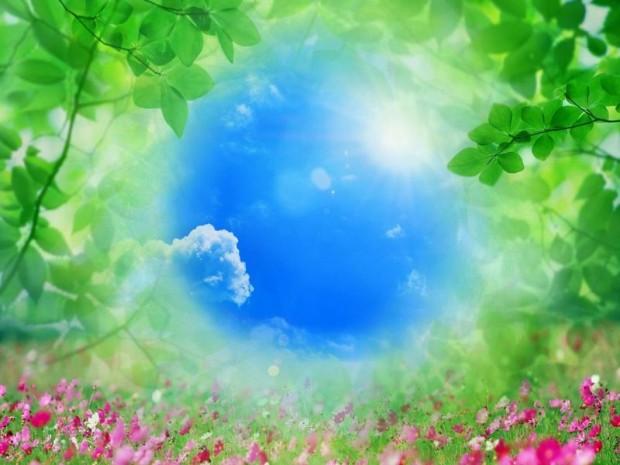 «Есть в травах и цветах целительная сила
 Для всех, умеющих их тайну разгадать…»
                                               В.Рождественский